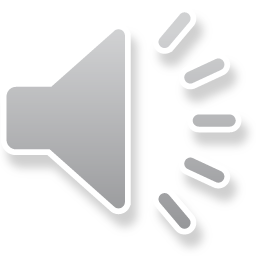 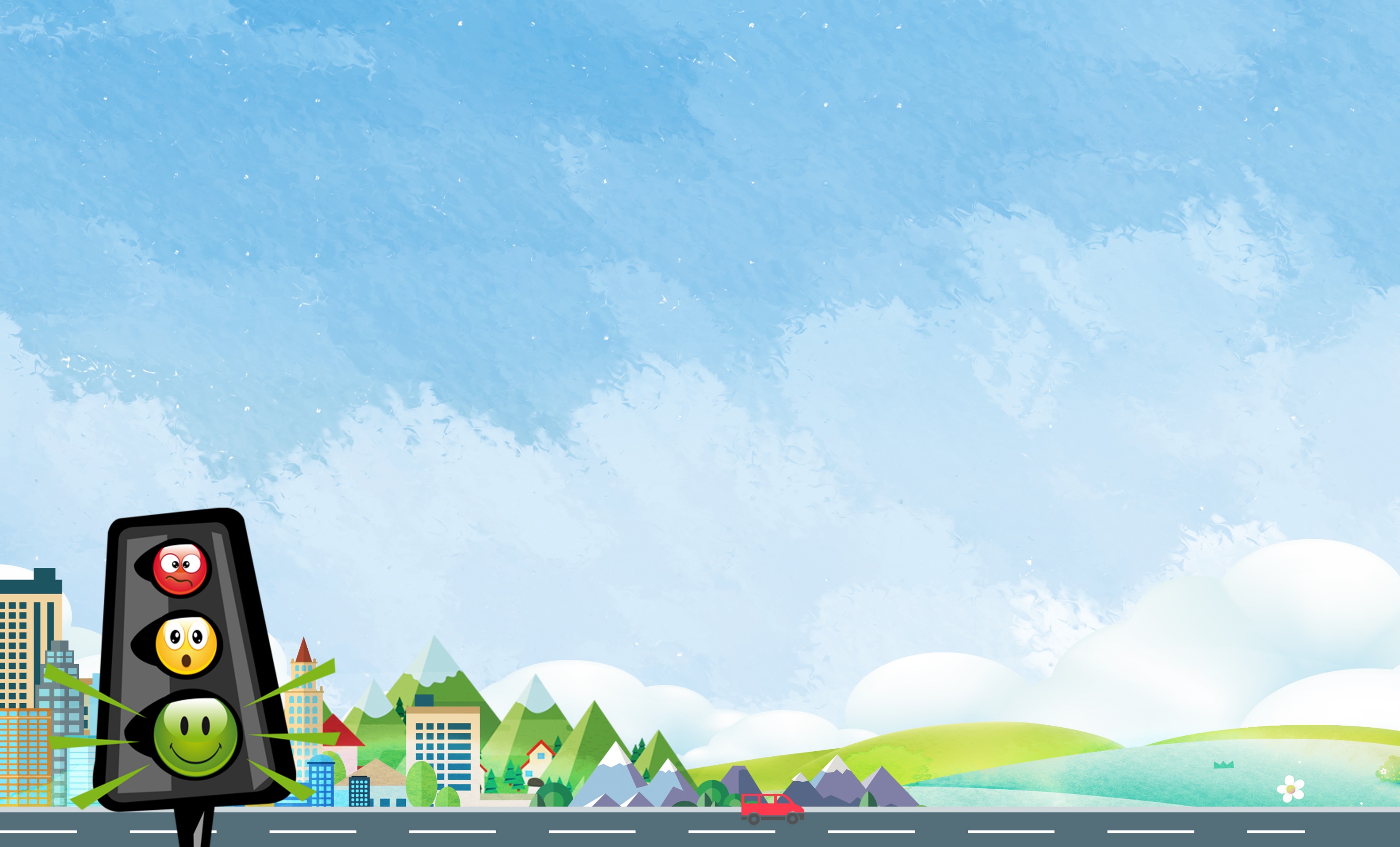 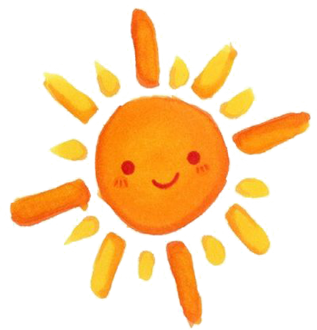 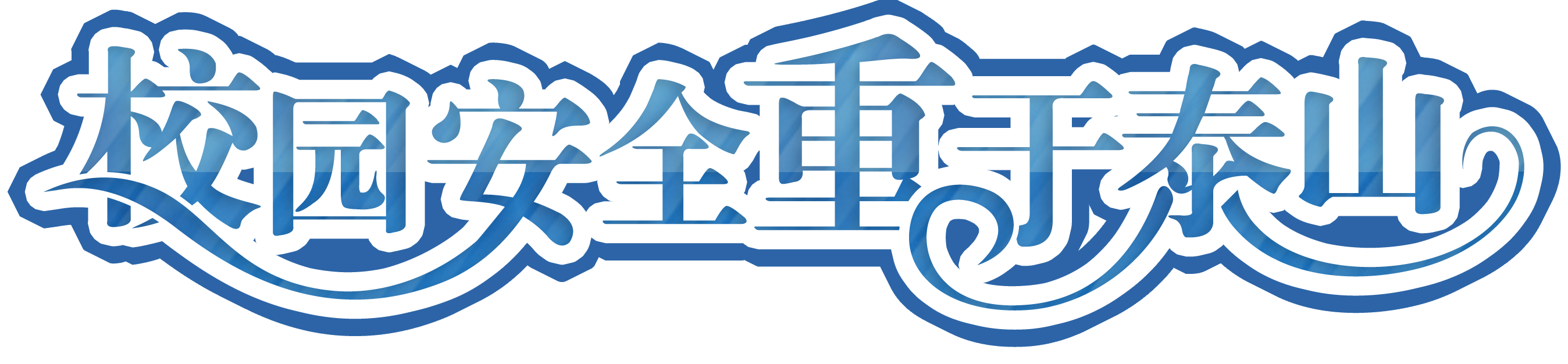 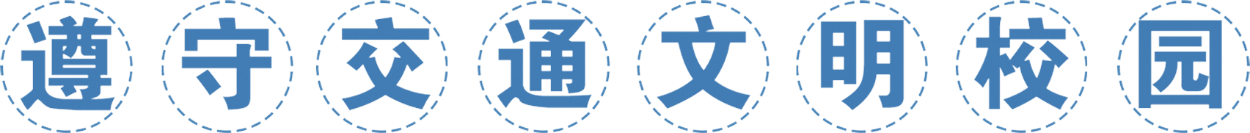 Respect for the designer's achievements, 
welcome to download my works, thank you for your support!
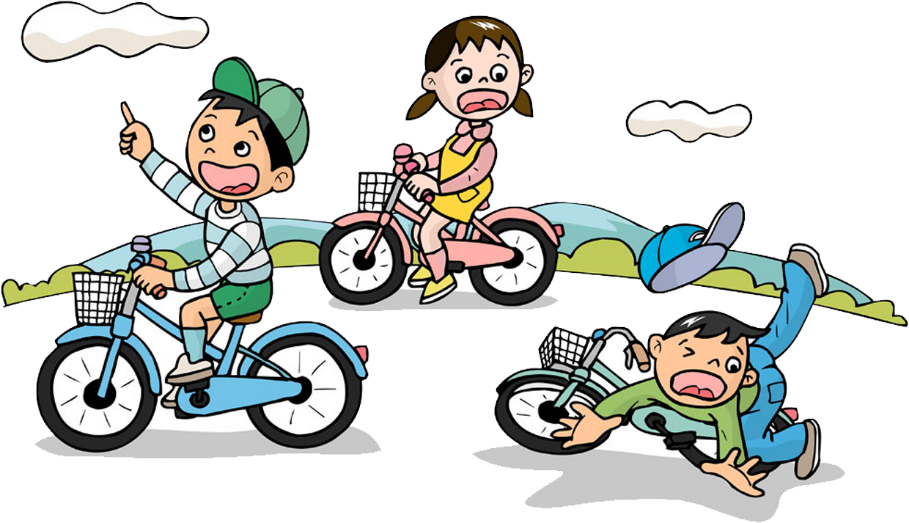 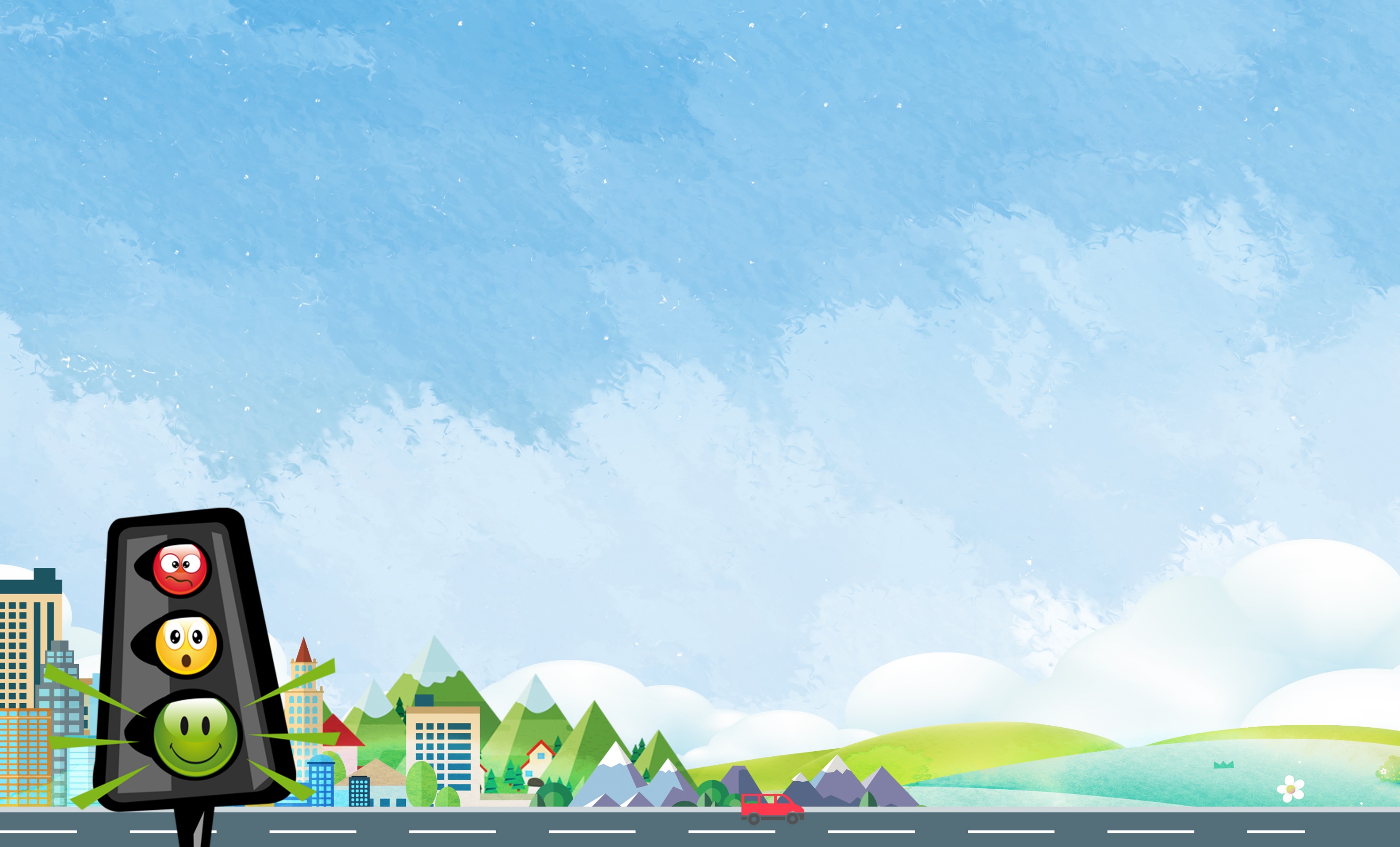 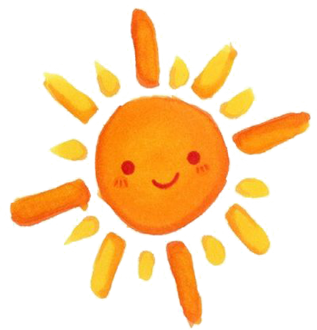 01
请在此处输入您的标题
02
请在此处输入您的标题
03
请在此处输入您的标题
04
请在此处输入您的标题
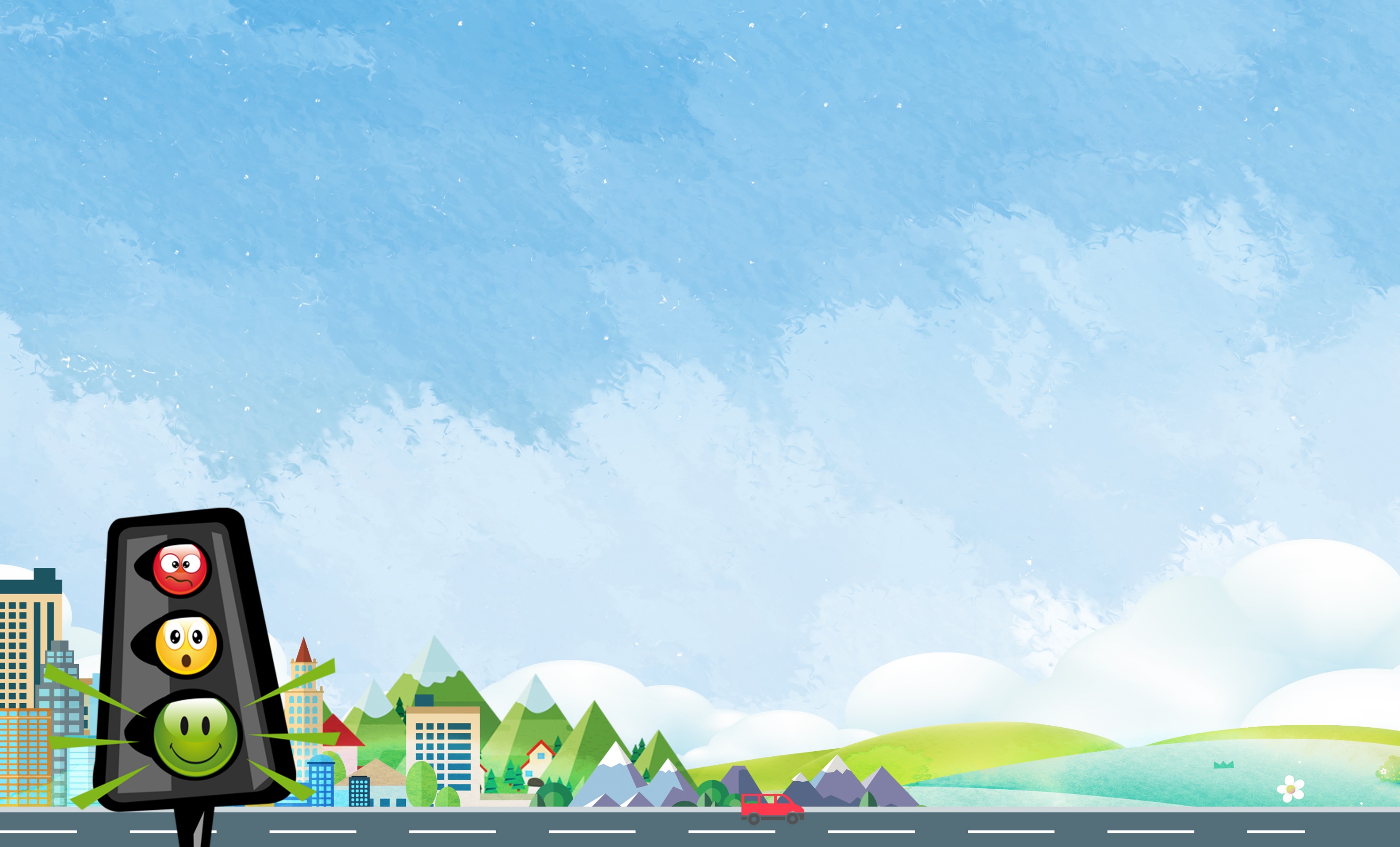 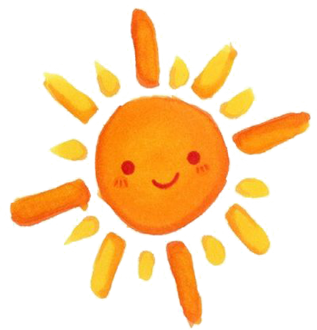 第一部分
单击此处添加文字标题内容
Respect for the designer's achievements, 
welcome to download my works, thank you for your support!
添加文字
添加文字
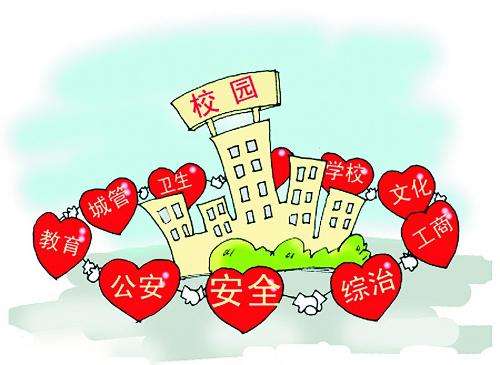 添加适当的文字对项目进行简单介绍，介绍时注意要点，突出主题，文字可适当放大。一页文字最好控制在两百字以内。
添加适当的文字对项目进行简单介绍，介绍时注意要点，突出主题，文字可适当放大。一页文字最好控制在两百字以内。

添加适当的文字对项目进行简单介绍，介绍时注意要点，突出主题，文字可适当放大。一页文字最好控制在两百字以内。
延时符
0
添加文字15%
添加文字30%
您的内容打在这里，或者通过复制您的文本
您的内容打在这里，或者通过复制您的文本
添加文字35%
添加文字20%
添加文字
您的内容打在这里，或者通过复制您的文本
您的内容打在这里，或者通过复制您的文本
添加文字
添加文字
添加文字
添加文字
添加适当的文字对项目进行简单介绍，介绍时注意要点，突出主题，文字可适当放大。一页文字最好控制在两百字以内。
添加适当的文字对项目进行简单介绍，介绍时注意要点，突出主题，文字可适当放大。一页文字最好控制在两百字以内。
添加适当的文字对项目进行简单介绍，介绍时注意要点，突出主题，文字可适当放大。一页文字最好控制在两百字以内。
添加适当的文字对项目进行简单介绍，介绍时注意要点，突出主题，文字可适当放大。一页文字最好控制在两百字以内。
延时符
添加标题
添加标题
添加标题
点击添加内容点击添加内容
点击添加内容点击添加内容
点击添加内容点击添加内容
01
02
03
40%
70%
80%
添加标题
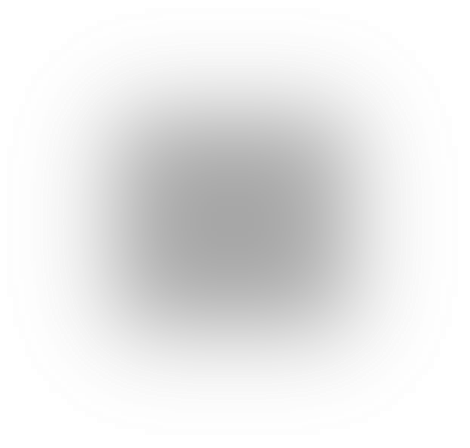 在此录入上述图表的描述说明，在此录入上述图表的描述说明。
添加标题
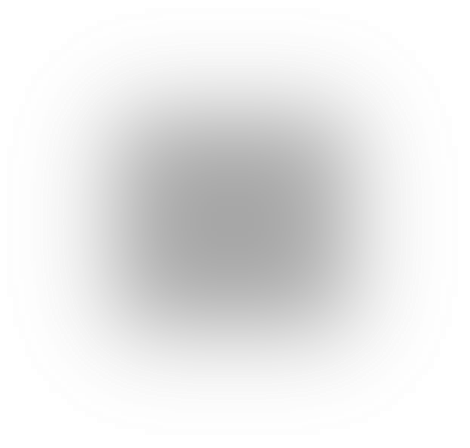 添加标题
添加标题
在此录入上述图表的描述说明，在此录入上述图表的描述说明。
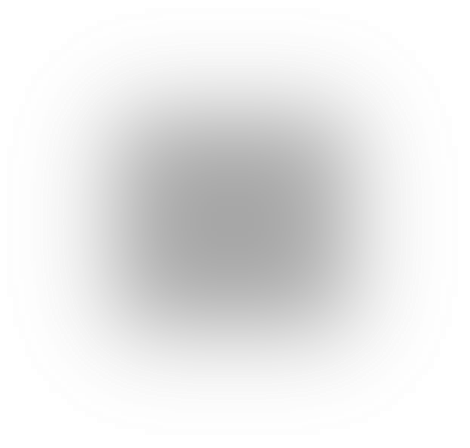 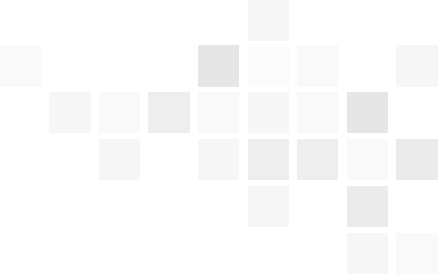 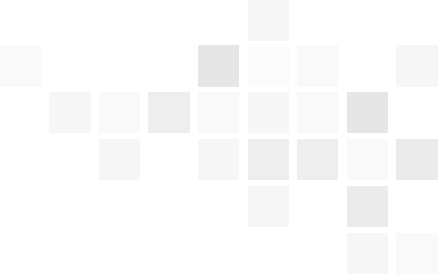 添加标题
添加标题
在此录入上述图表的描述说明，在此录入上述图表的描述说明。
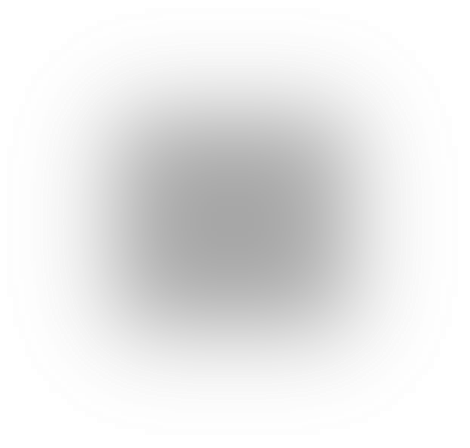 添加标题
添加标题
在此录入上述图表的描述说明，在此录入上述图表的描述说明。
延时符
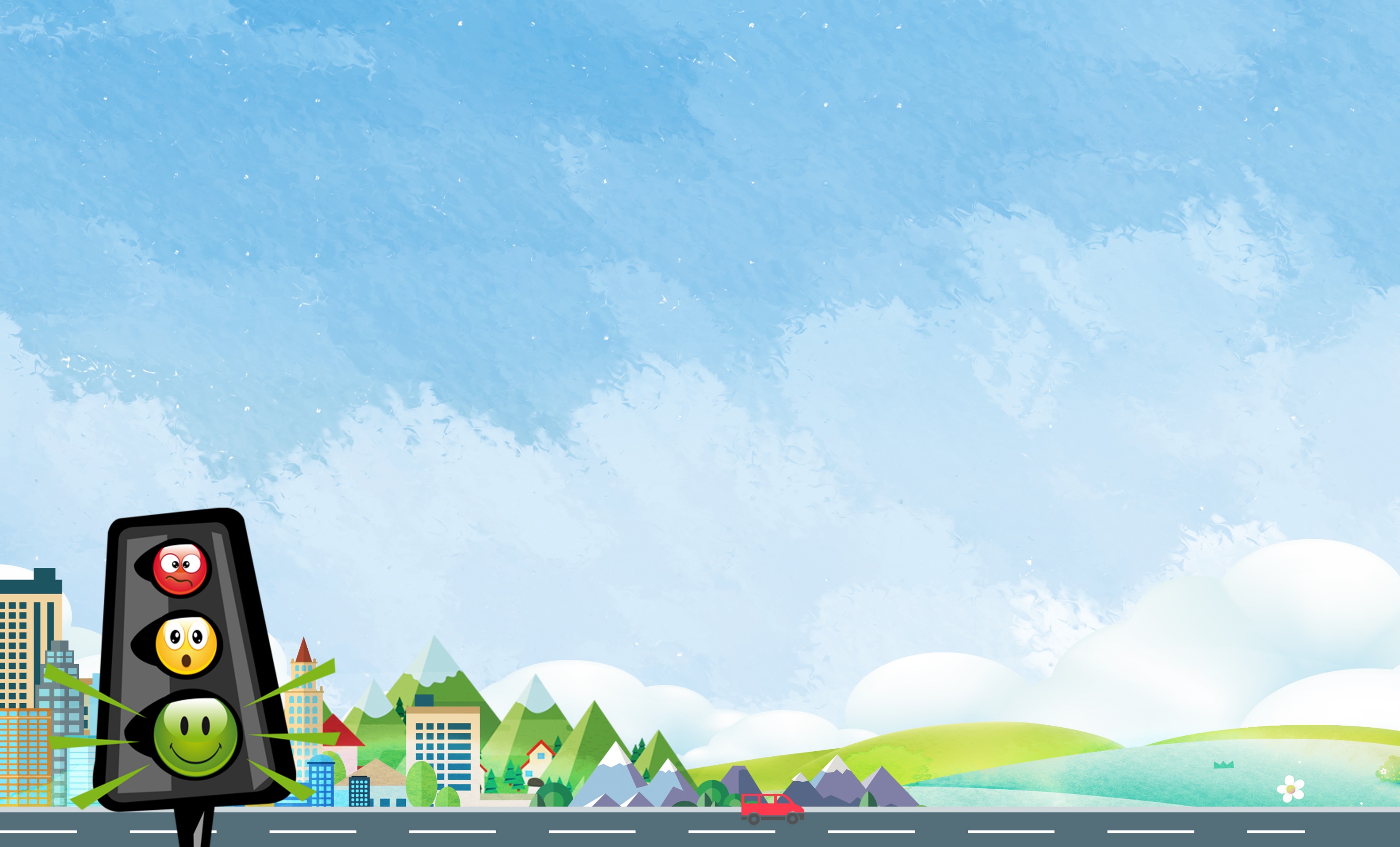 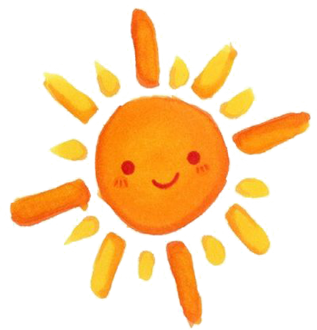 第二部分
单击此处添加文字标题内容
Respect for the designer's achievements, 
welcome to download my works, thank you for your support!
添加标题
添加文字
添加标题
您的内容打在这里，或者通过复制您的文本
您的内容打在这里，或者通过复制您的文本
添加标题
添加标题
添加标题
添加文字
您的内容打在这里，或者通过复制您的文本
您的内容打在这里，或者通过复制您的文本
添加标题
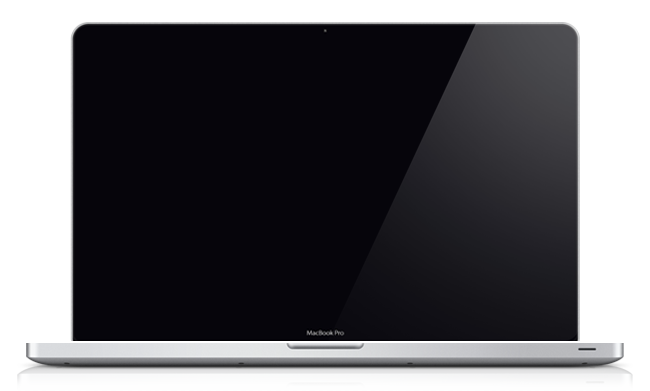 添加标题
在此录入上述图表的描述说明，在此录入上述图表的描述说明。
01
添加标题
02
在此录入上述图表的描述说明，在此录入上述图表的描述说明。
添加标题
03
在此录入上述图表的描述说明，在此录入上述图表的描述说明。
延时符
添加标题
03
01
02
添加标题
添加标题
添加标题
请在此输入详细的计划内容文字信息，表达图表含义。
请在此输入详细的计划内容文字信息，表达图表含义。
请在此输入详细的计划内容文字信息，表达图表含义。
在此录入上述图表的综合描述说明，在此录入上述图表的上述图表的综合描述说明入。在此录入上述图表的综合描述说明，在此录入上述图表的上述图表的综合描述说明入。
0
添加文字
TEXT HERE
您的内容打在这里，或者通过复制您的文本
TEXT HERE
TEXT HERE
添加文字
您的内容打在这里，或者通过复制您的文本
TEXT HERE
添加文字
您的内容打在这里，或者通过复制您的文本
添加标题
添加标题
添加标题
添加标题
请在此处添加文字信息，表达图的含义请在此处添加文字。
请在此处添加文字信息，表达图的含义请在此处添加文字。
请在此处添加文字信息，表达图的含义请在此处添加文字。
请在此处添加文字信息，表达图的含义请在此处添加文字。
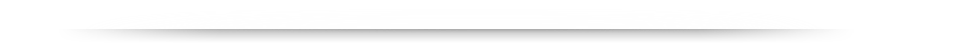 添加标题
添加标题
添加标题
添加标题
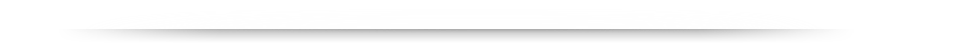 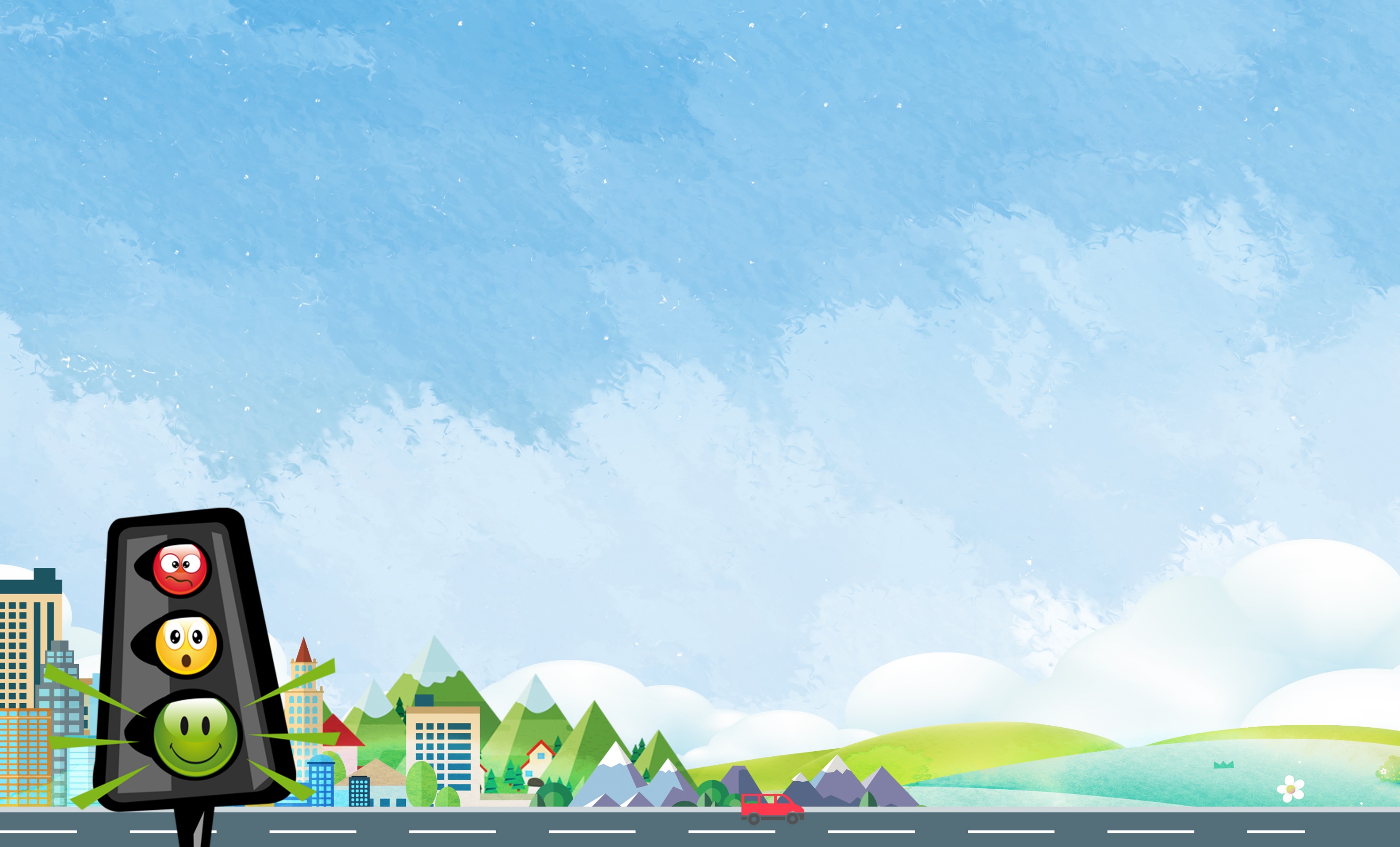 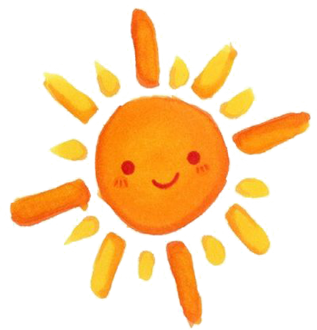 第三部分
单击此处添加文字标题内容
Respect for the designer's achievements, 
welcome to download my works, thank you for your support!
添加标题
添加标题
添加标题
点击添加内容点击添加内容
点击添加内容点击添加内容
点击添加内容点击添加内容
95%
45%
65%
添加标题
添加标题
请在此输入详细的文字介绍信息，表达图表的含义。
请在此输入详细的文字介绍信息，表达图表的含义。
01
02
03
04
05
添加标题
添加标题
添加标题
请在此输入详细的文字介绍信息，表达图表的含义。
请在此输入详细的文字介绍信息，表达图表的含义。
请在此输入详细的文字介绍信息，表达图表的含义。
添加标题
请在此输入详细的文字介绍信息，表达图表的含义。
添加标题
添加标题
请在此输入详细的文字介绍信息，表达图表的含义。
请在此输入详细的文字介绍信息，表达图表的含义。
0
添加标题
添加标题
01
04
您的内容打在这里，或者通过复制您的文本
您的内容打在这里，或者通过复制您的文本
添加标题
添加标题
添加标题
02
05
您的内容打在这里，或者通过复制您的文本
您的内容打在这里，或者通过复制您的文本
添加标题
添加标题
03
06
您的内容打在这里，或者通过复制您的文本
您的内容打在这里，或者通过复制您的文本
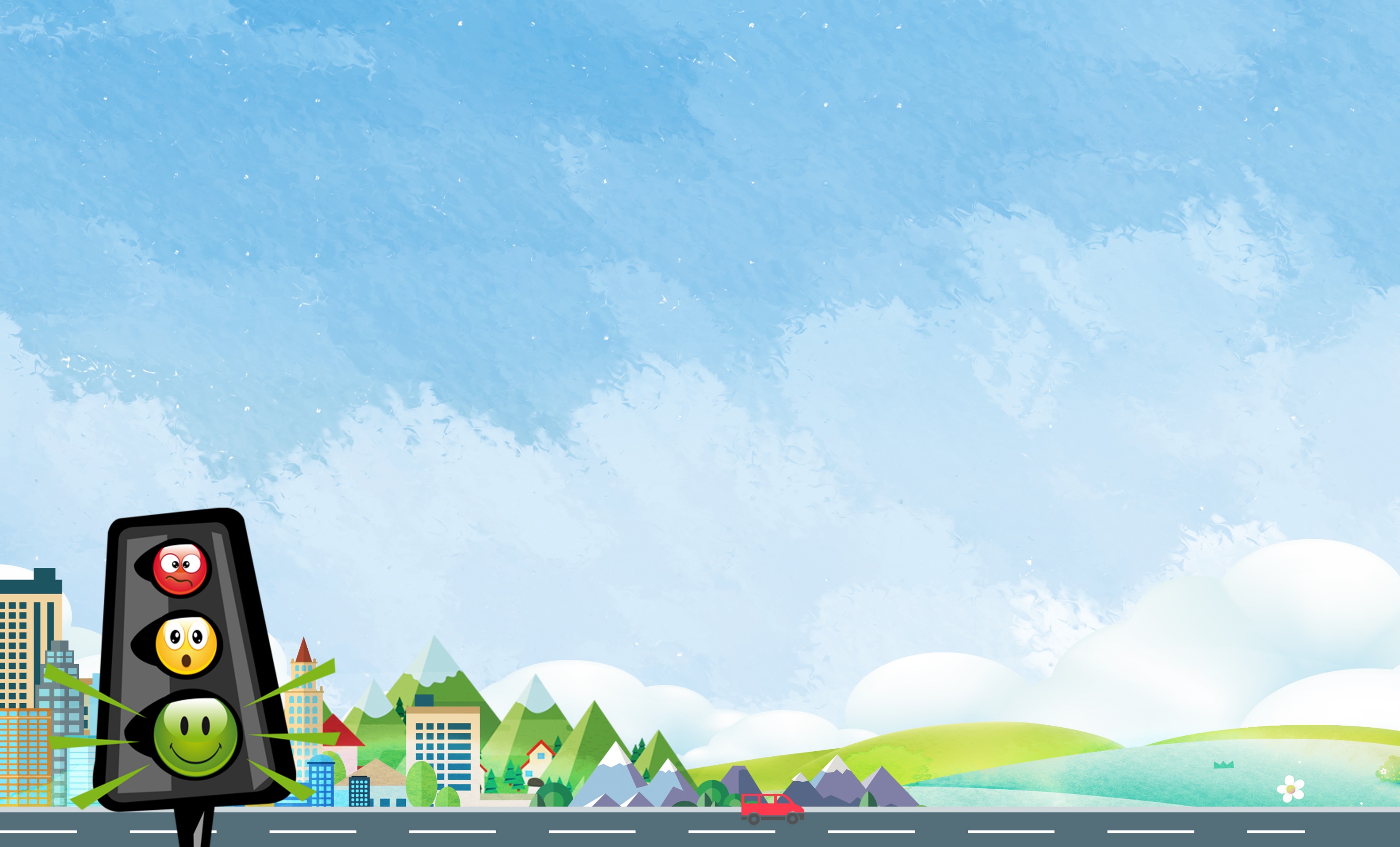 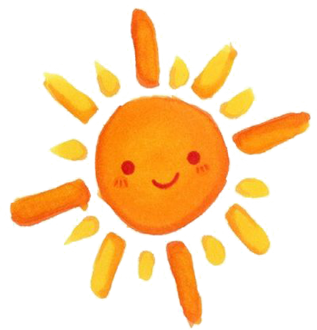 第四部分
单击此处添加文字标题内容
Respect for the designer's achievements, 
welcome to download my works, thank you for your support!
01
02
03
04
05
添加标题
添加标题
添加标题
添加标题
添加标题
请在此处添加文字信息，表达图的含义。
请在此处添加文字信息，表达图的含义。
请在此处添加文字信息，表达图的含义。
请在此处添加文字信息，表达图的含义。
请在此处添加文字信息，表达图的含义。
延时符
添加标题
添加标题
添加标题
01
02
在此录入上述图表的描述说明，在此录入上述图表的描述说明
在此录入上述图表的描述说明，在此录入上述图表的描述说明。
03
04
添加标题
添加标题
在此录入上述图表的描述说明，在此录入上述图表的描述说明
在此录入上述图表的描述说明，在此录入上述图表的描述说明。
在此录入上述图表的综合描述说明，在此录入上述图表的上述图表的综合描述说明入。在此录入上述图表的综合描述说明，在此录入上述图表的上述图表的综合描述说明入。
延时符
1
2
添加标题
添加标题
在此录入上述图表的描述明，在此录入上述图表的描述说。
在此录入上述图表的描述明，在此录入上述图表的描述说。
4
3
添加标题
添加标题
在此录入上述图表的描述明，在此录入上述图表的描述说。
在此录入上述图表的描述明，在此录入上述图表的描述说。
0
单击添加文字描述
单击添加文字描述
添加文字
添加文字
添加文字
单击添加文字描述
单击添加文字描述
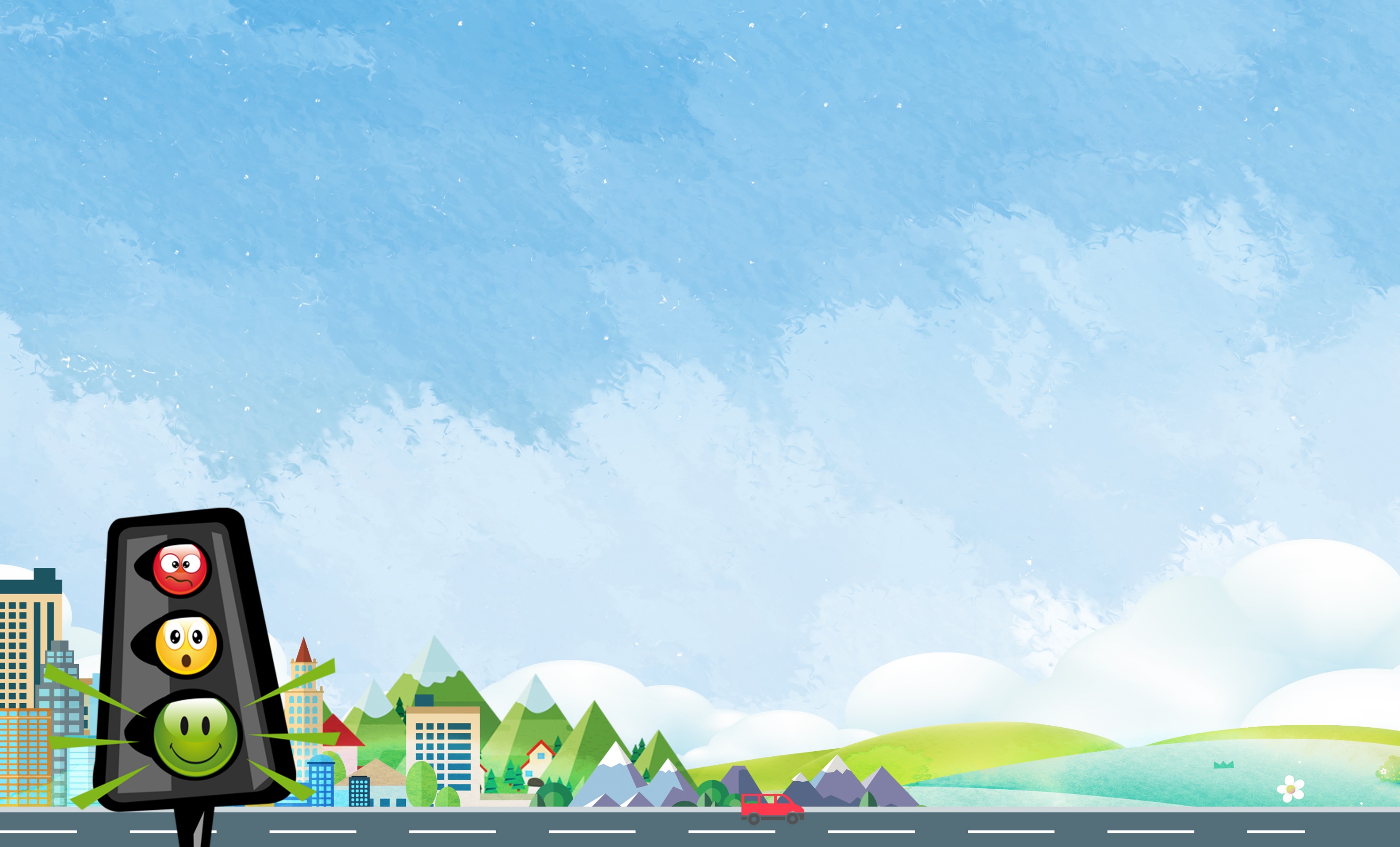 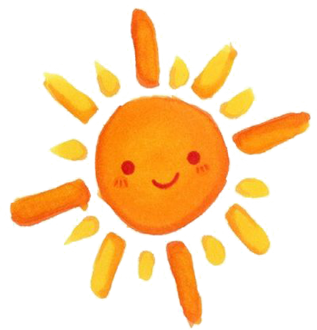 感谢您的观看
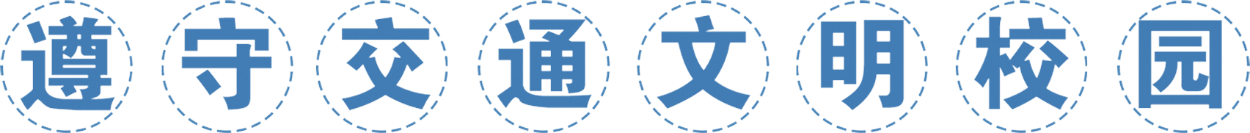 Respect for the designer's achievements, 
welcome to download my works, thank you for your support!
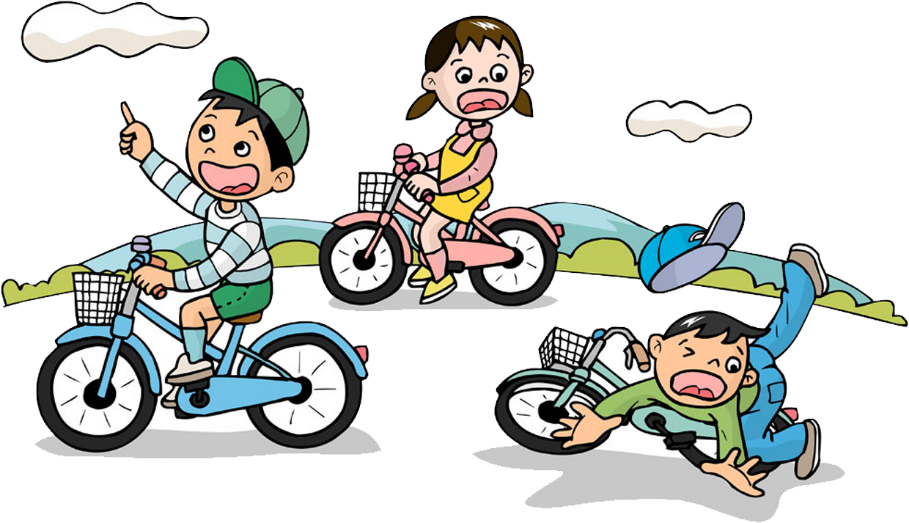